Informační a komunikační technologie
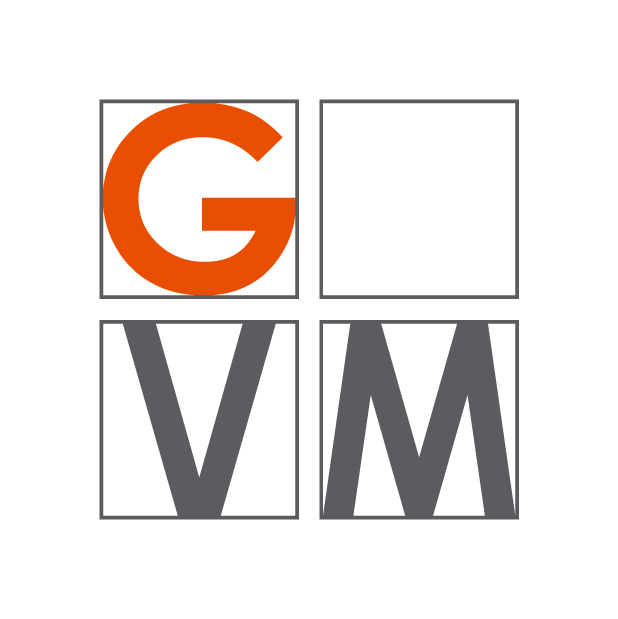 Gymnázium Velké meziříčí
www.gvm.cz
Charakteristika předmětu
Jedná se o předmět, ve kterém žáci získají znalosti a dovednosti v následujících oblastech:
ovládání a konfigurace OS Windows,
ovládání kancelářského balíku MS Office,
organizace dat v počítači,
tvorba a úprava počítačové grafiky,
hardware a software,
počítačové sítě, služby sítě Internet,
tvorba webových stránek.
Seminář pro maturanty a zájemce
Od třetího ročníku mohou žáci navštěvovat seminář Informatika, ve kterém:
prohloubí znalosti získané v hodinách ICT,
programují v jazyce C, Python, Java,
tvoří webové stránky kódováním v HTML a CSS,
navrhují a tvoří relační databáze,
modelují 3D objekty.

Ve čtvrtém ročníku si mohou žáci zvolit Informatiku jako svůj maturitní předmět v rámci profilové maturitní části.
Základy administrativy
Žáci naší školy mají možnost navštěvovat Základy administrativy.
Cílem tohoto kroužku je naučit žáky ovládat psaní na klávesnici desetiprstovou hmatovou metodou a také zvýšit produktivitu a kvalitu práce na počítači, kdy psaní všemi deseti je základním předpokladem pro efektivní ovládání počítače. 
Žáci se také seznámí se základními pravidly pro vyhotovení obchodních písemností, v souladu s normou ČSN 01 6910.
Fotografie
Žáci jsou rozděleni do skupin tak, aby každý pracoval samostatně na svém počítači, pro výuku jsou k dispozici dvě počítačové učebny plně vybavené výpočetní technikou.
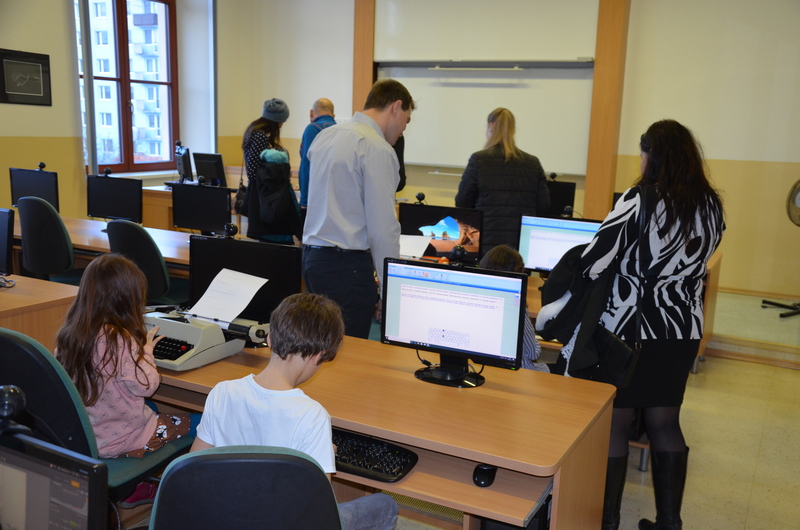 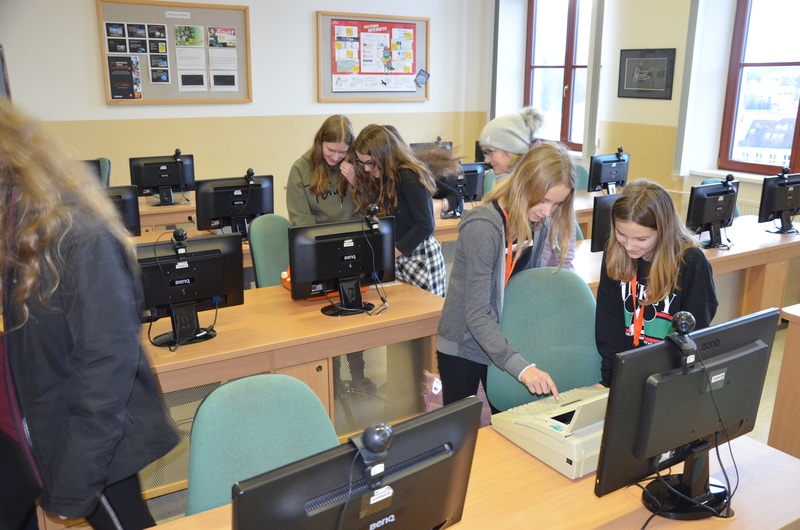